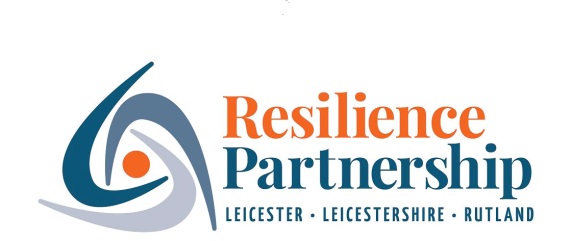 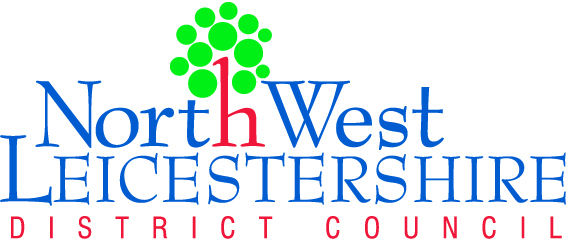 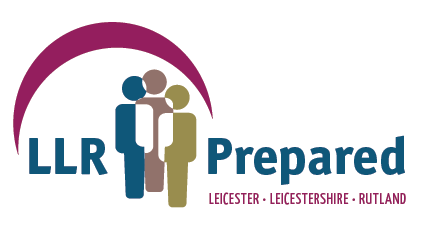 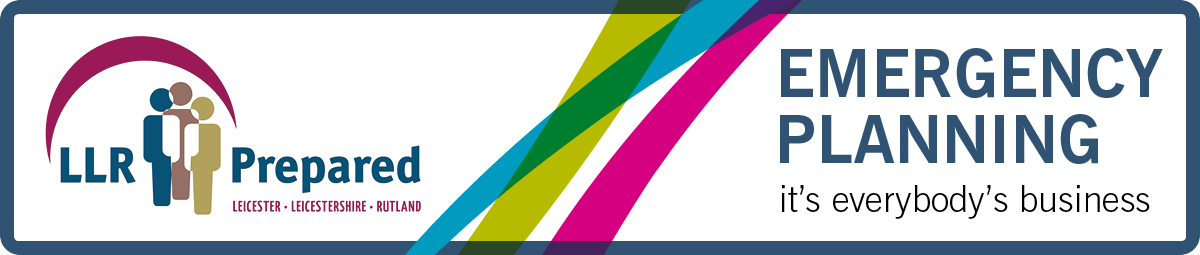 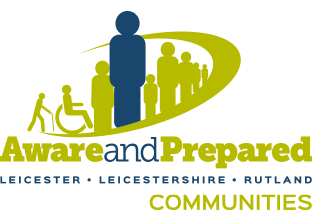 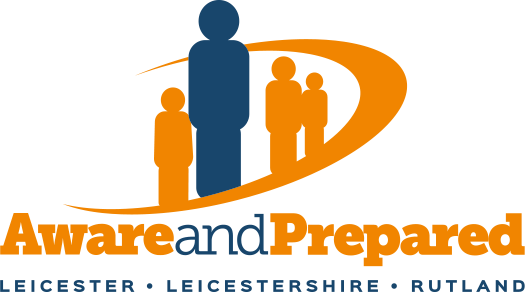 [Speaker Notes: All the LA’s working together in relation to emergency planning, economies of scale, similar plans, good practice, 24/7 duty officer system sustainable
City
County
Rutland
Balby
Melton
NW Leicester
Charnwood
Hinckley & Bosworth
Oadby & Wigston
Harborough]
AWARE AND PREPARED
 
COMMUNITY EMERGENCY STORE SCHEME

£600 of selected items for use in emergencies
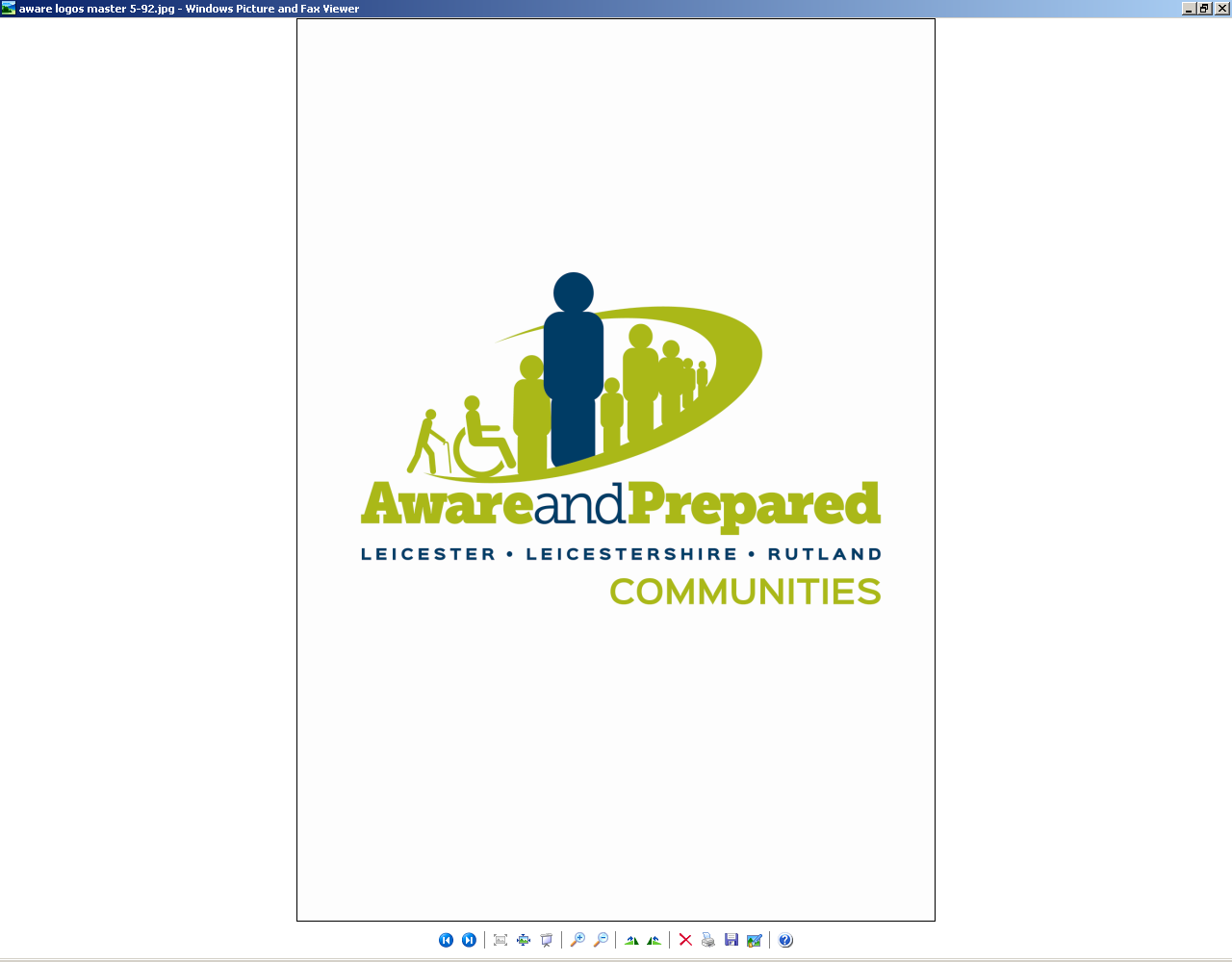 This can include road signage, hi viz clothing, sandbags, tools and equipment plus other items.
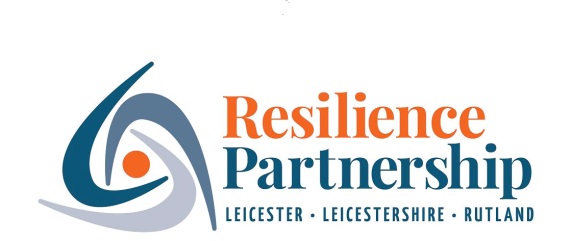 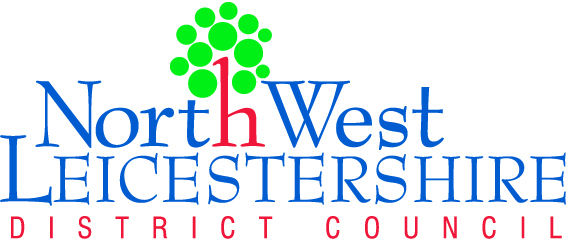 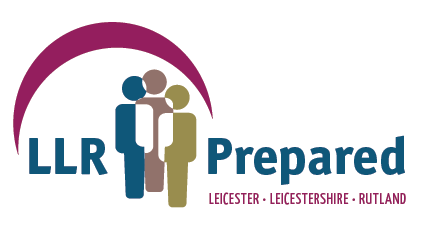 WRITE A PLAN

T`s & C`s email
 llrprepared@leics.gov.uk

John.brown@nwleicestershire.gov.uk
[Speaker Notes: All the LA’s working together in relation to emergency planning, economies of scale, similar plans, good practice, 24/7 duty officer system sustainable
City
County
Rutland
Balby
Melton
NW Leicester
Charnwood
Hinckley & Bosworth
Oadby & Wigston
Harborough]